Workshop 3: Den grønne workshop
Tilsynskonference 11. oktober 2022
17. oktober 2022
1
Effektiviseringsaftalen
Baggrund
To effektiviseringsaftaler for den almene boligsektor 
Begge med effektiviseringsmål på sektorniveau
Bemærk: Overskuddet fra den første aftale tæller med i resultatet for den anden periode
Hvad styrelsen gør for at understøtte sektorens energieffektiviseringsarbejde
Fokus på drift, ikke renovering eller nybyggeri, selvom dette er vigtigt
Laver tilsynstema om bæredygtighed
Fokus på de syv effektivitetstals konti, fokus på triple bottom line løsninger
Henlæggelser og det almene bygningsregister DCAB, grønne garantier og grøn baseline
Evy Nielsen, Centerchef, Center for Almen Analyse
17. oktober 2022
4
Etablering af baseline for Energiforbrug
Effektiviseringsaftalen, 300 mio. kr. i energieffektiviseringer 2020 – 2026 målt på udgiftsniveauet til energiforbrug
LBF indgået aftale med ekstern rådgiver om etablering baseline på baggrund af konkrete forbrugsdata 2020. Derefter årlig opdatering frem til 2026.
Etablering af baseline på energiforbrug for individuel og fællesforbrug på el og varme
Baseline opgøres årligt hhv. graddagskorrigeret og ukorrigeret, kr.; kWh ; CO₂-eq
Datafangsten har været svær og dækningsgraden kan forbedres
På sigt datafangst fra Bygningshub
5
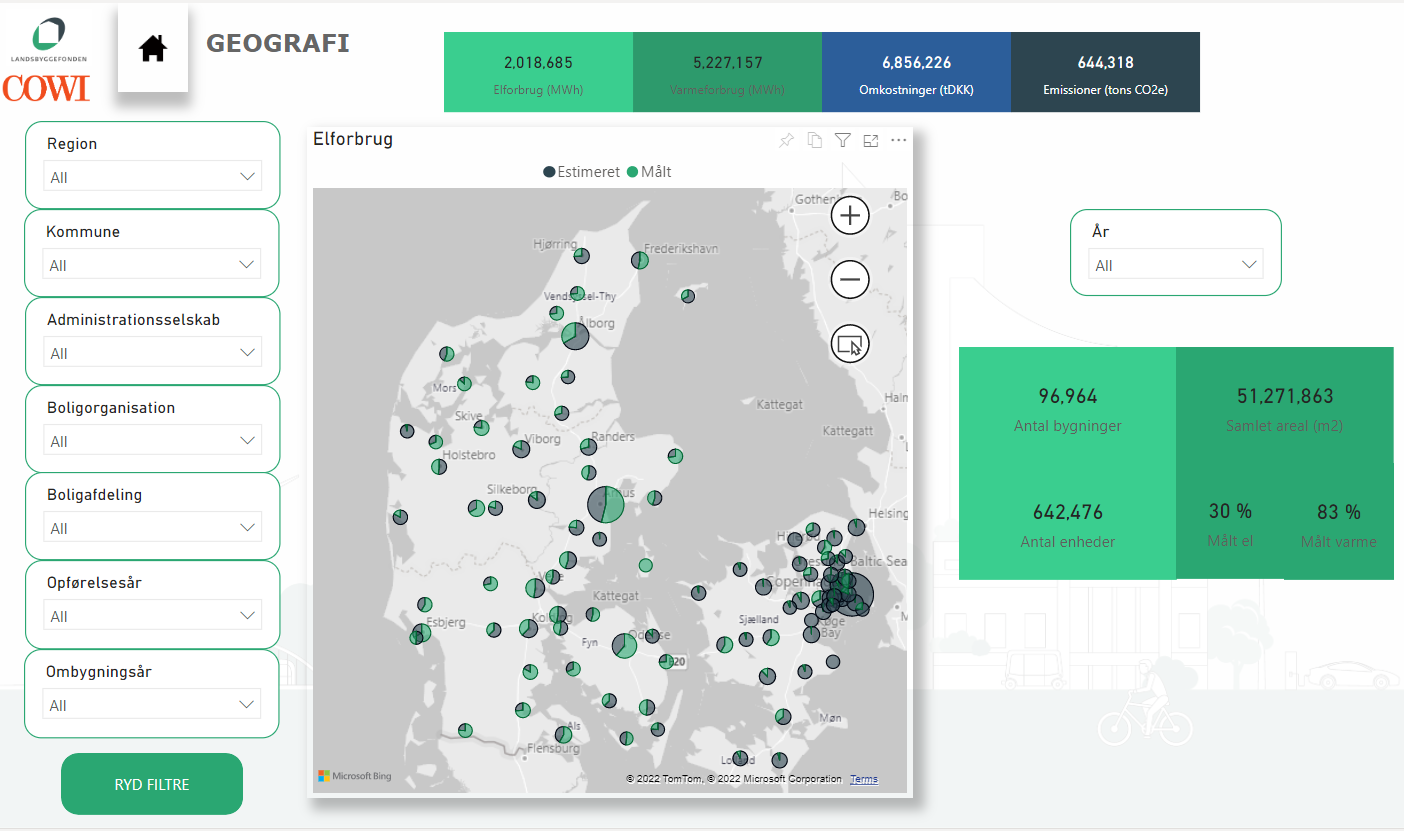 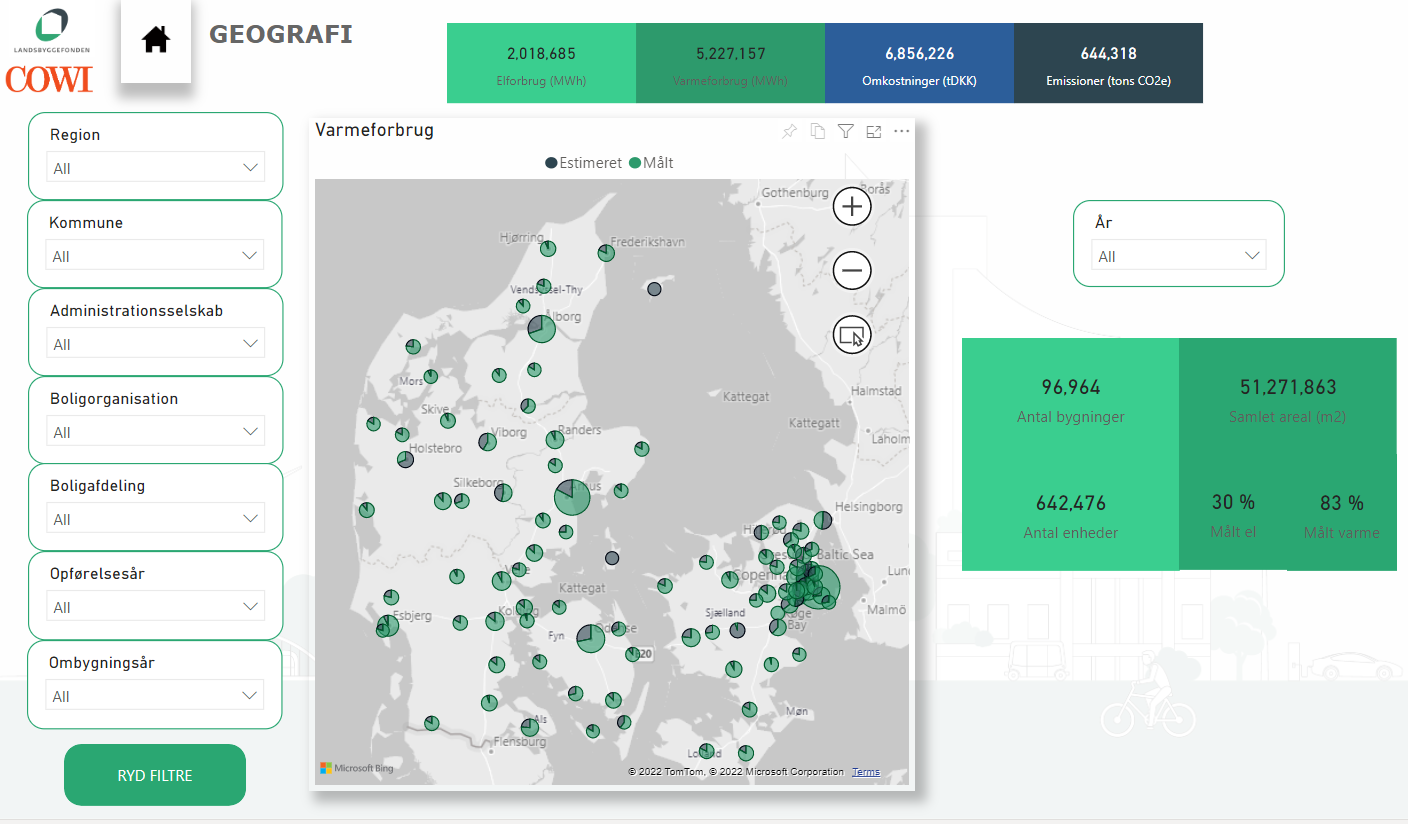 Resultat Baseline 2020 – graddage korrigeret
Etablering af baseline for energiforbrug 2020
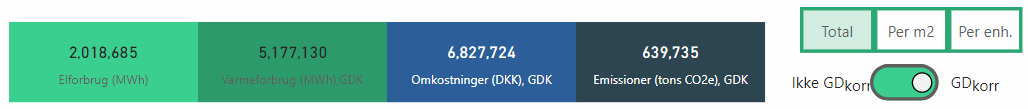 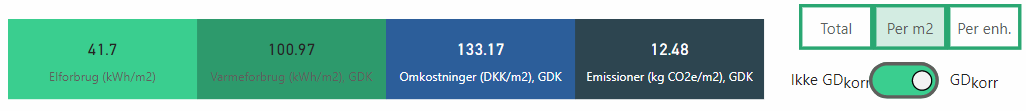 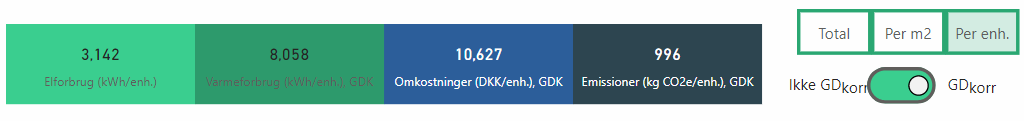 Tilsynskonference
Baseline 2020
8
Det Centrale Almene bygningsregister - DCAB
DBK ekstern granskning af de almene boligafdelingers drifts- og vedligeholdelsesplaner hvert 5. år

Grundlag for granskningsprocessen, herunder indsamling og bearbejdelse af data fra boligorganisationernes indberetninger, de eksterne data samt data fra den eksterne granskning, samt sammenstilling og præsentation af resultaterne af granskningen.
Et register over bygningsdele og vedligeholdelsestilstanden i almene byggerier
Sammenkobling med energidata (energimærker, forbrugsdata mv.)
Samlet overblik over både vedligeholdelsestilstand, kvalificering af henlæggelsesgrundlag og energipotentiale
17. oktober 2022
9
Datafangst i DCAB
Relevante data overføres fra fondens IT-systemer (Stamdata mv.)
18. August 2021
Status
Årlig indberetning af ppv-plan, 2021 og 2022
Granskning af 20 centrale bygningsdele, ca. 85 % af PPV
921 granskningsrapporter er frigivet
Granskning og energimærkning færdig 2023
Kvalitetssikring og evaluering af granskning 2023
Ny runde med granskning 2026
11. Oktober 2022
Tilsynskonference 2022
11
Granskningsrapporten
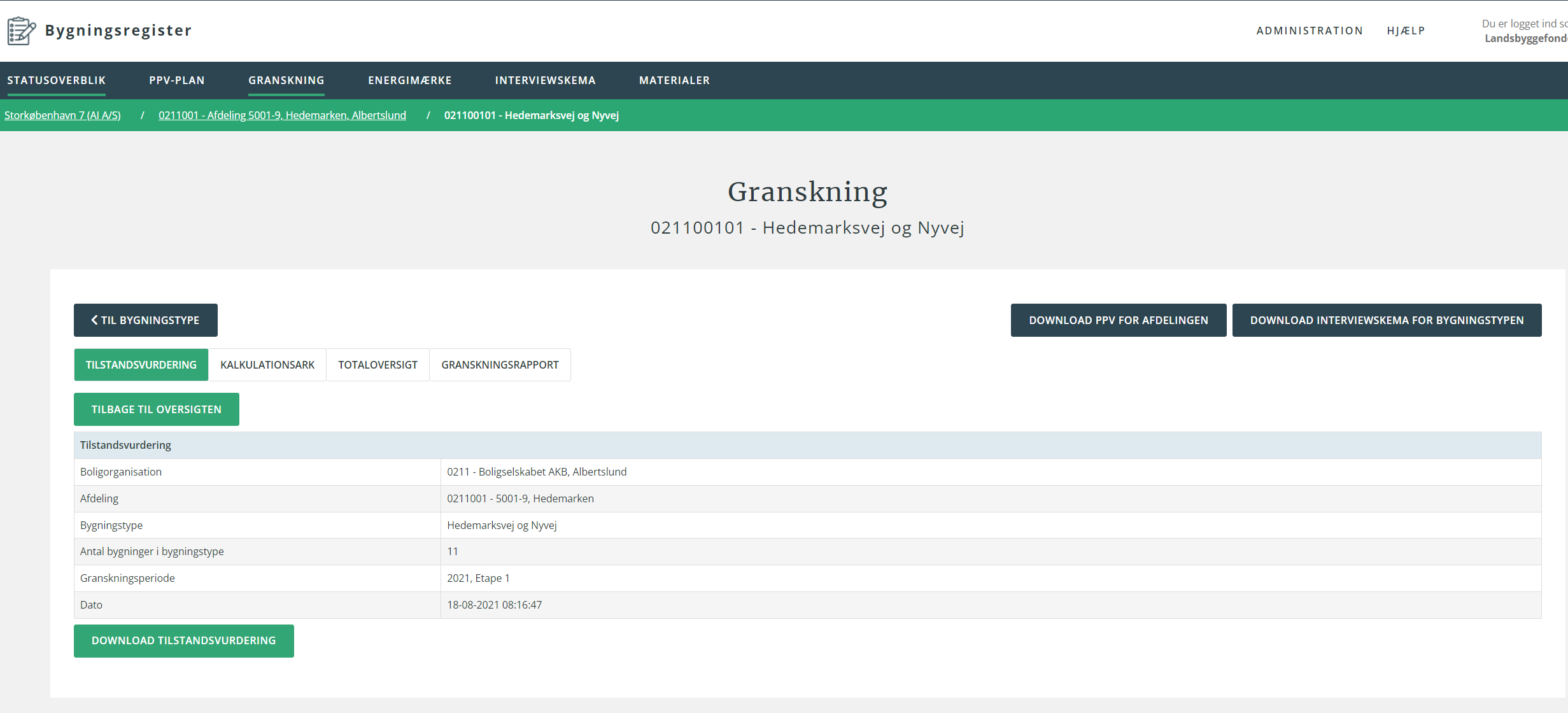 11. Oktober 2022
Tilsynskonference 2022
12
Granskningsmaterialet
Granskningsmaterialet er et input til boligorganisationens fremtidige kvalificering af PPV-planer og henlæggelser.
Boligorganisationer vil sikkert i en række tilfælde have en række betragtninger/kommentarer (fx pga forskelle ift. PPV)
Rollefordeling. 
Boligorg. har ansvaret for PPV-plan/henlæggelser
Gransker forholder sig IKKE til henlæggelser. 
Boligorganisationen kan kommentere på granskningen (fx ift kommunen) 
Kommunen fører tilsyn.
1. juni 2022
Driftens dag
13
Kvalitetssikring og Evaluering
I første halvdel af 2023 iværksættes en evaluering, hvor boligorganisationer og granskerfirmaer involveres.
Mhp. på evt. tilretninger/tilpasninger til granskningen i 2026
Selve granskningen, herunder det konkrete indhold
Indhold af tilstandsvurderinger
Omfattede bygningsdele
Proces
PPV-planer
Konkrete kalkulationsark
DCAB
osv
11. oktober 2022
Tilsynskonference 2022
14
På vej i DCAB..
Statistikmodul i december 2022
Design og navigation, herunder deeplink og massedownload
Integration til andre platforme, herunder driftsstøttesystemet, DCAR datavarehus mv.
Mere info.
Webinarer og vejledningsmateriale, Granskning - Landsbyggefonden (lbf.dk)
11. Oktober 2021
Tilsynskonference 2022
15
Grøn garanti og energiscreeninger
Bente Heltberg, Funktionsleder, Center for Særlig Driftstøtte
17. oktober 2022
16
Den grønne, bæredygtige by    – hvad gør vi?
Vi ved:
energiforbrug i bygninger udgør 40 % af det samlede forbrug

danske husstande bruger 25 % af det samlede forbrug

80 % af alle boliger opført før 1980 - dvs. statistisk set dårlige energimærker D, E, F, G

almene boliger udgør 20 % af boligmassen
11. oktober 2022
17
Den grønne, bæredygtige by – hvad gør vi?
Vi ved også:
at renovering er bæredygtigt – energi- og ressourcebesparende
at lang tilbagebetalingstid er en barriere

Mål: 
at reducere energiforbrug i almene boliger ved renovering
at sikre beboerne sunde boliger og gode vilkår – også økonomisk

Midler - to bud på inspiration og incitament: 
energi- og klimascreening 
grøn garanti
11. oktober 2022
18
Nye muligheder!
Energi- og klimascreening giver øget økonomisk støtte i sagen

Grøn garanti ‘garanterer’ energibesparelsen

Resultat:
Mindre økonomisk belastning af beboerne
Mindre risiko og større tryghed
11. oktober 2022
19
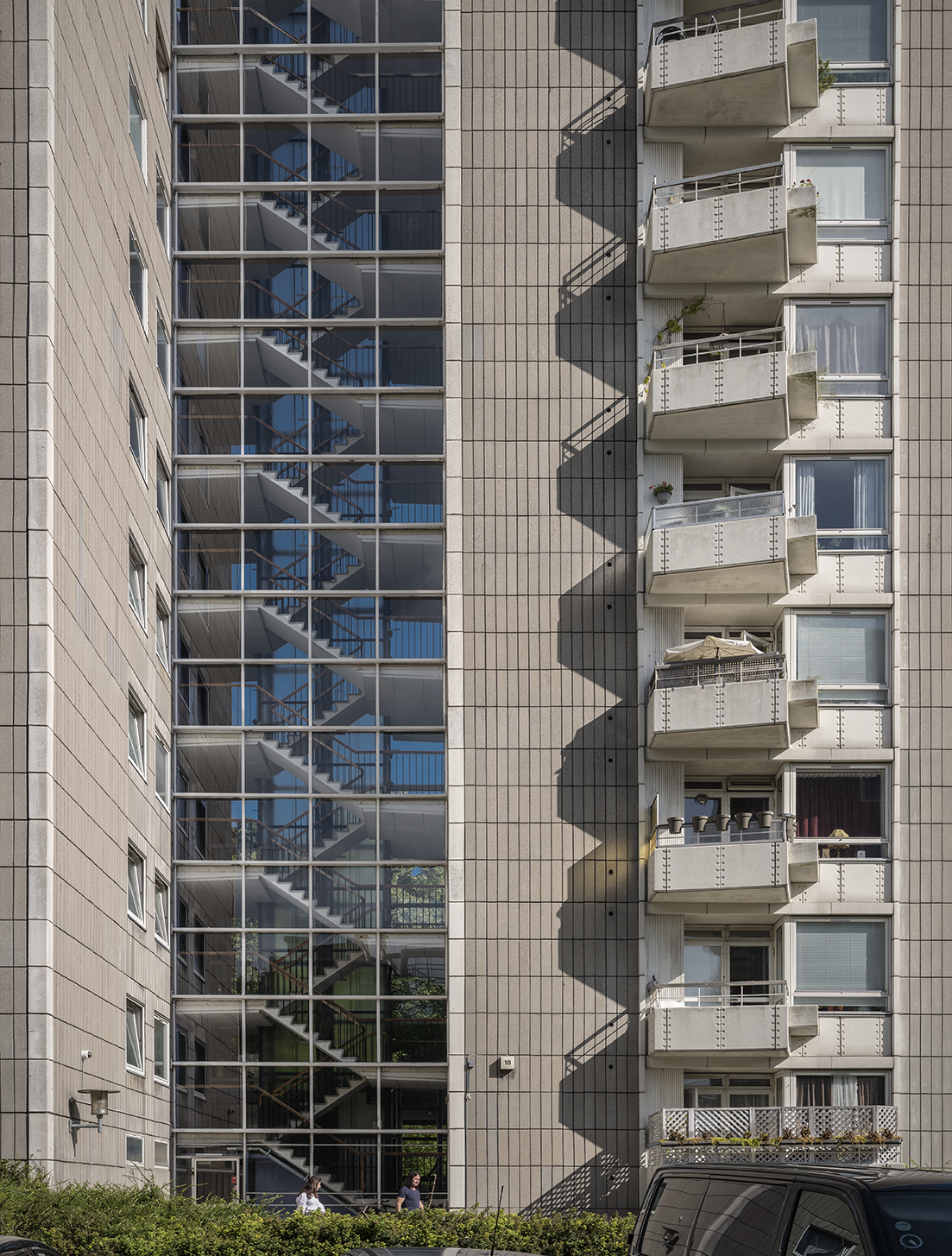 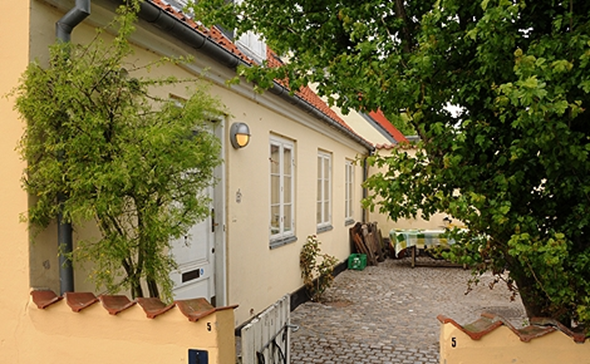 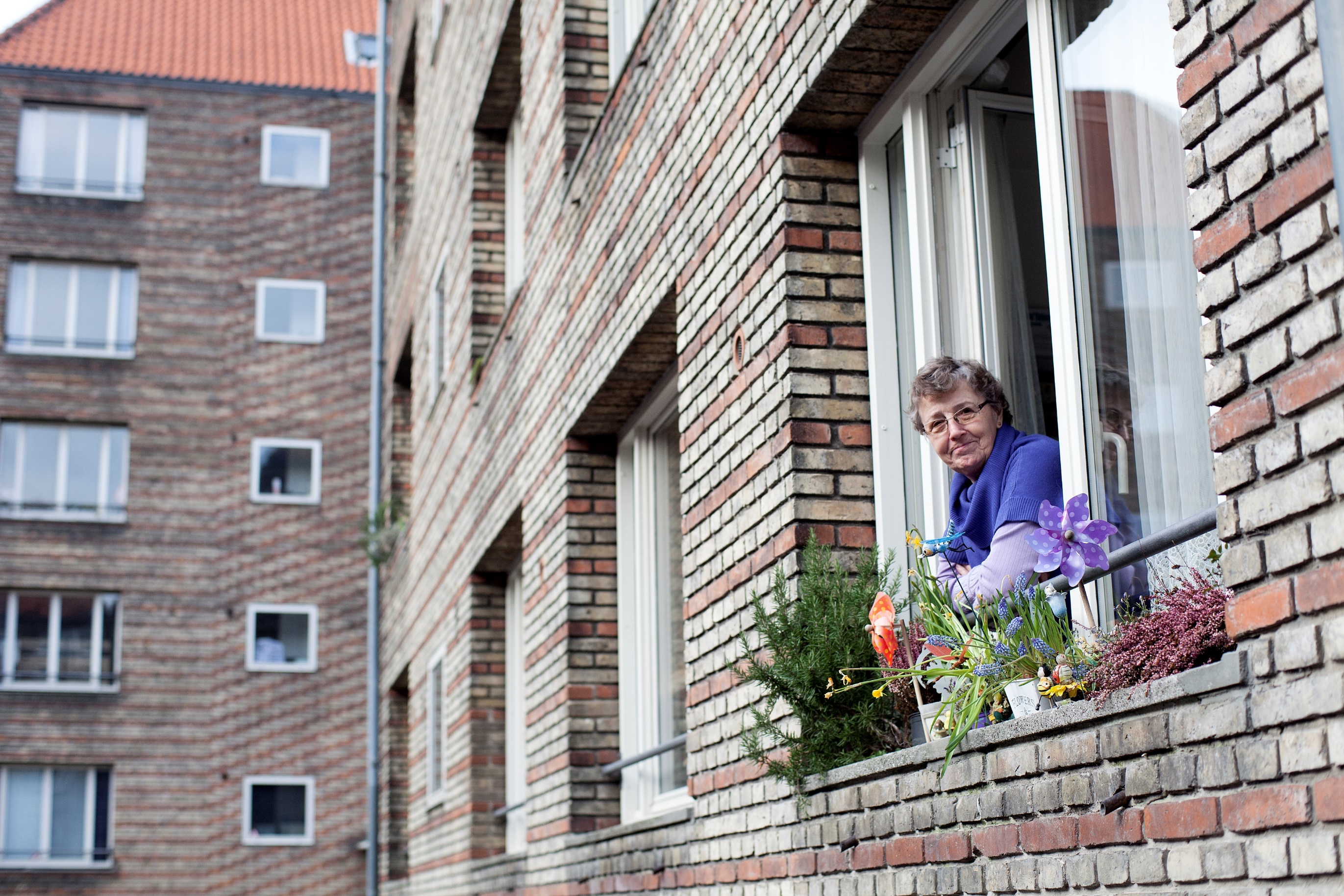 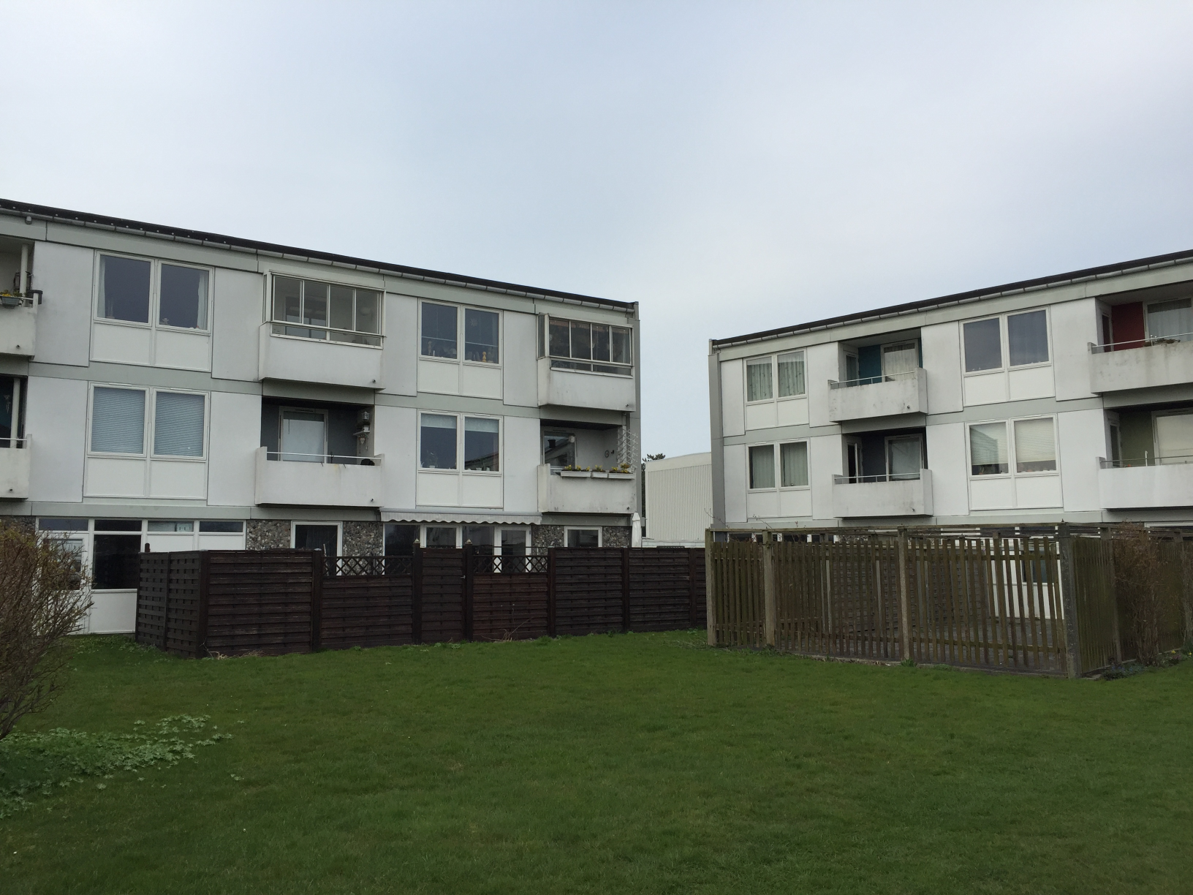 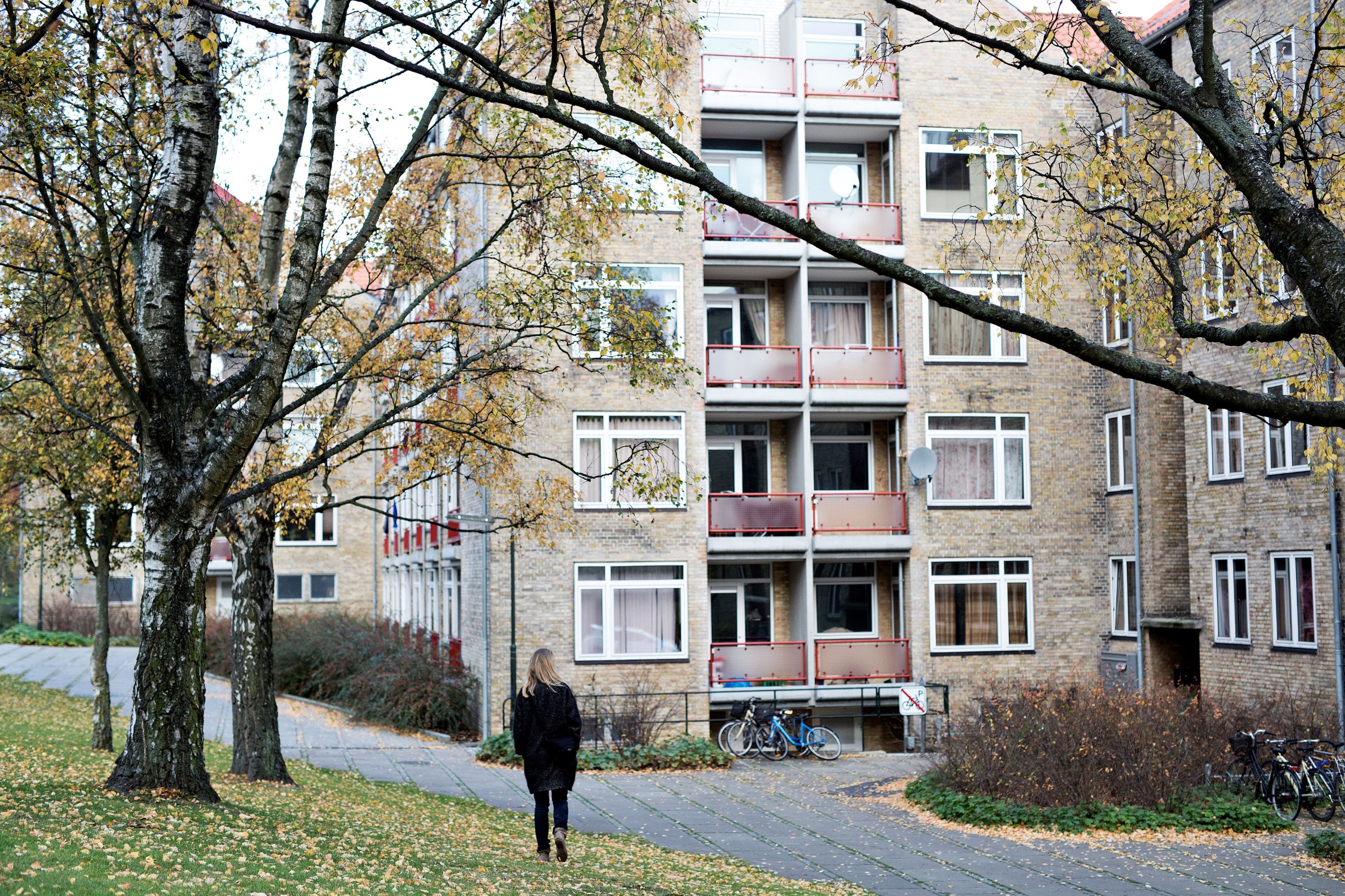 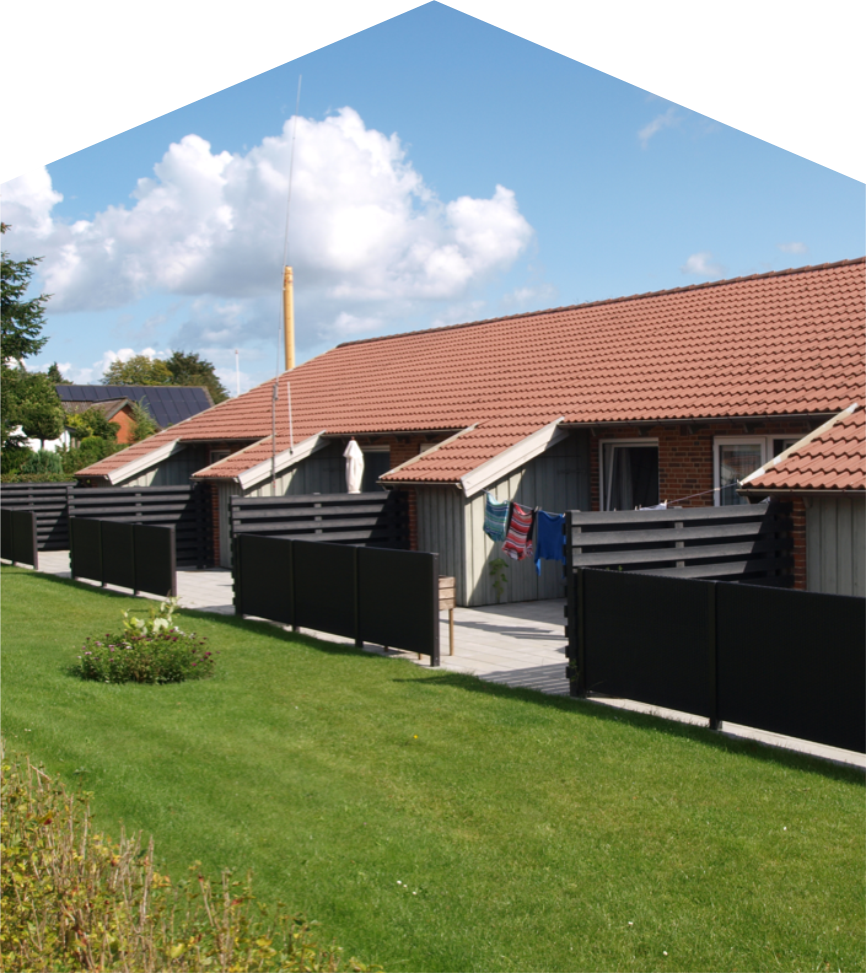 17. oktober 2022
20
Energi- og klimascreening- en del af Boligaftale 2020
Krav om energi- og klimascreening i alle renoveringssager
Forøgelse af støttebeløb i renoveringssager 
Mange typer af tiltag – ingen positivliste

Efterårets status – fra juni 2020 til nu: 
	- energitilskud i alt 724 mio. kr.
	- 226 renoveringssager og 566 støttede tiltag 
	- årlige besparelser 95.000 MWh og 137 mio. kr.
	- flytning af energimærke fra D til C  - 17 % har nu A2010
	- tiltag: udskiftning døre og vinduer, varmestyring og       		  rørisolering, efterisolering, solceller
11. oktober 2022
21
Alt det med småt……
Energi- og klimascreening:
Støtte forudsætter en renoveringsstøttesag
Tiltag skal være rentable
Maksimum tilskud 5 % af støttebeløbet
11. oktober 2022
22
Grøn garanti – en del af Boligaftale 2020
Økonomisk ‘garanti for energibesparelser’ i energirenovering
Hvis den beregnede besparelse ikke opnås, dækkes forskel
‘Selvrisiko’ for de første 20-40 % under det forventede forbrug
Garanti for resten fra privat aktør og fra fonden
Administrationsgrundlag aftalt mellem ministeriet og LBF
Forudsætter ikke en renoveringsstøttesag

Garantiramme  i fonden 400 mio.kr. frem til 2026
Politisk forventes det at give investeringer på 6 mia. kr.
11. oktober 2022
23
Garanti
Principper:
beboerne får besparelsen
beboerne har en “selvrisiko”
ikke-realiseret besparelse dækkes
11. oktober 2022
24
Sagsgangen     – fra ansøgning til aftale
Ansøgning
baseline
projekt
granskning
Aftale
forventet energibesparelse
Udførelse
1 års energieftersyn
besparelse opnået?
evt. korrigerende tiltag
11. oktober 2022
25
Alt det med småt…
Grøn garanti:
Ikke en finansieringsordning
Garantiperiode 5 - 10 år
Energiforbrug og indeklima skal dokumenteres og følges 
Forventet besparelse skal attesteres af uvildig rådgiver
Beboerne skal have en del af besparelsen
Korrigerende tiltag iværksættes, hvis besparelse ikke opnås
   
                                              ….. se mere på www.lbf.dk
11. oktober 2022
26
Puljer mm.
Bæredygtighed
Digitalisering
Boliger til ældre
11. Oktober 2022
27